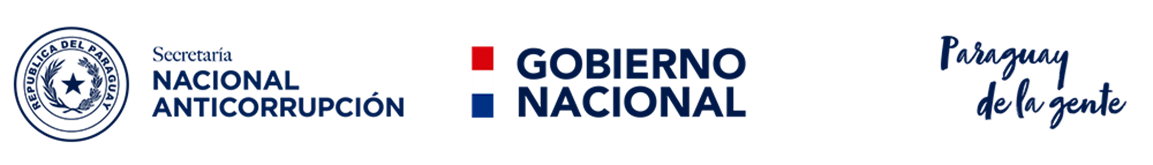 Hechos punibles VINCULADOS CON LA corrupción.LEY N. ° 2523/04QUE PREVIENE, TIPIFICA Y SANCIONA EL ENRIQUECIMIENTO ILICITO EN LA FUNCION PUBLICA Y EL TRAFICO DE INFLUENCIAS
[Speaker Notes: No hay un hecho punible de corrupción como tal, sino varios tipos legales que describen conductas que se adecuan a la descripción que hicimos de corrupción, esto es la por la necesidad de cumplir el principio de legalidad, es decir que la ley penal debe describir una conducta específica… “no solo decir el que comete un acto de corrupción”]
LEY N. ° 2523/04QUE PREVIENE, TIPIFICA Y SANCIONA EL ENRIQUECIMIENTO ILICITO EN LA FUNCION PUBLICA Y EL TRAFICO DE INFLUENCIAS
Artículo 2. Ámbito de aplicación.

Esta Ley será aplicable a toda persona que cumpla una función pública, o tenga facultades de uso, custodia, administración o explotación de fondos, servicios o bienes públicos, cualquiera sea la denominación del cargo, o su forma de elección, nombramiento o contratación, que incurra en los hechos punibles tipificados en la presente Ley.
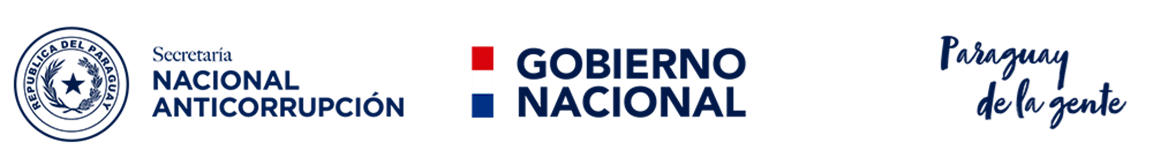 [Speaker Notes: Ley especial referida exclusivamente a los funcionarios públicos.]
LEY N. ° 2523/04QUE PREVIENE, TIPIFICA Y SANCIONA EL ENRIQUECIMIENTO ILICITO EN LA FUNCION PUBLICA Y EL TRAFICO DE INFLUENCIAS
Artículo 2. Enriquecimiento ilícito.

Comete hecho punible el funcionario público […] quien con posterioridad al inicio de su función, incurra en cualquiera de las siguientes situaciones:
Haya obtenido la propiedad, la posesión, o el usufructo de bienes, derechos o servicios, cuyo valor de adquisición, posesión o usufructo sobrepase sus legítimas posibilidades económicas, y los de su cónyuge o conviviente.
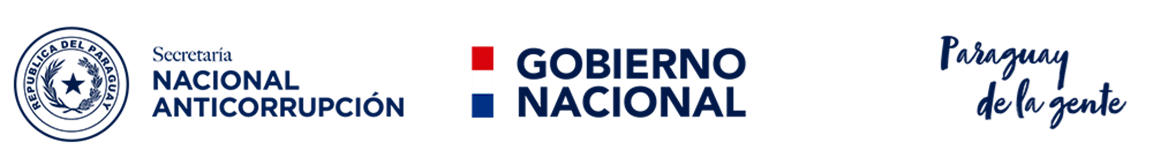 [Speaker Notes: No requiere hecho antecedente.
Se castigaba un auto encubrimiento.

Análisis de correspondencia de la CGR – lo que se hace es contar, verificar los saldos.

Debe solo referirse a los estados patrimoniales.

Aquí aumenta sus activos.]
LEY N. ° 2523/04QUE PREVIENE, TIPIFICA Y SANCIONA EL ENRIQUECIMIENTO ILICITO EN LA FUNCION PUBLICA Y EL TRAFICO DE INFLUENCIAS
Artículo 2. Enriquecimiento ilícito. (cont.)
b) Haya cancelado, luego de su ingreso a la función pública, deudas o extinguido obligaciones que afectaban su patrimonio, el de su cónyuge o su conviviente, y sus parientes hasta el segundo grado de consanguinidad y de afinidad, en condiciones que sobrepasen sus legítimas posibilidades económicas.
Marco penal: 1 a 10 años de PPL. Pena complementaria. Comiso especial. Inhabilitación especial: de ejercer función pública en igual plazo.
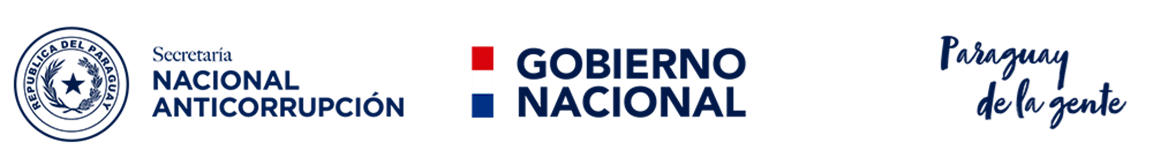 [Speaker Notes: Aquí disminuyen sus pasivos.]
LEY N. ° 2523/04QUE PREVIENE, TIPIFICA Y SANCIONA EL ENRIQUECIMIENTO ILICITO EN LA FUNCION PUBLICA Y EL TRAFICO DE INFLUENCIAS
Artículo 7. Tráfico de Influencias.

Inciso 1ro: El que reciba o se haga prometer para sí o para un tercero, dinero o cualquier otro beneficio como estímulo o recompensa para mediar ante un funcionario público, en un asunto que se encuentre conociendo o haya de conocer invocando poseer relaciones de importancia o influencia reales o simuladas.
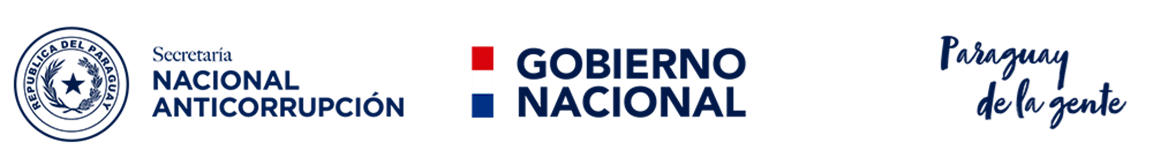 LEY N. ° 2523/04QUE PREVIENE, TIPIFICA Y SANCIONA EL ENRIQUECIMIENTO ILICITO EN LA FUNCION PUBLICA Y EL TRAFICO DE INFLUENCIAS
Artículo 7. Tráfico de Influencias.

Inciso 2ro: Igual pena se aplicará a quien entregue o prometa dinero o cualquier otro beneficio, para obtener el favor de un funcionario público.

Marco penal: 3 años de PPL o multa.
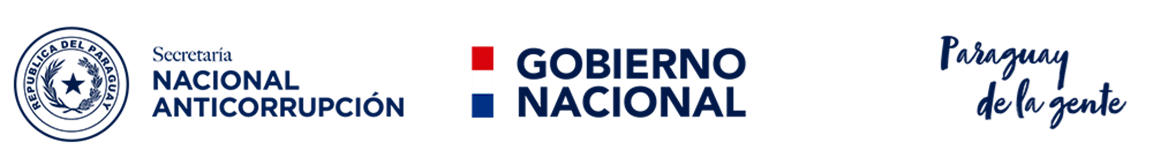 LEY N. ° 2523/04QUE PREVIENE, TIPIFICA Y SANCIONA EL ENRIQUECIMIENTO ILICITO EN LA FUNCION PUBLICA Y EL TRAFICO DE INFLUENCIAS
Artículo 7. Tráfico de Influencias.
Inciso 3ro: Si la conducta señalada en los incisos 1) y 2) de este artículo estuviera destinada a hacer valer una influencia ante un magistrado del Poder Judicial o ante fiscales del Ministerio Público, a fin de obtener la emisión, dictado, demora u omisión de un dictamen, resolución o fallo en asuntos sometidos a su consideración.

Marco penal: Aumenta a 5 años de PPL o multa.
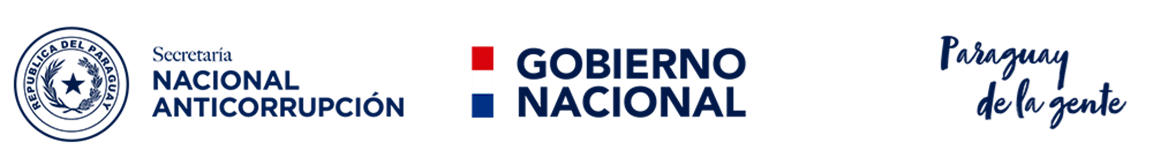 LEY N. ° 2523/04QUE PREVIENE, TIPIFICA Y SANCIONA EL ENRIQUECIMIENTO ILICITO EN LA FUNCION PUBLICA Y EL TRAFICO DE INFLUENCIAS
Artículo 8. Administración en provecho propio.

El funcionario público que decida, autorice o suscriba actos o contratos administrativos que otorguen, en forma directa, beneficios indebidos para su provecho personal, o para su cónyuge o conviviente, o el de sus parientes hasta el segundo grado de consanguinidad o segundo de afinidad. 
Marco penal: Hasta 10 años de PPL o multa.
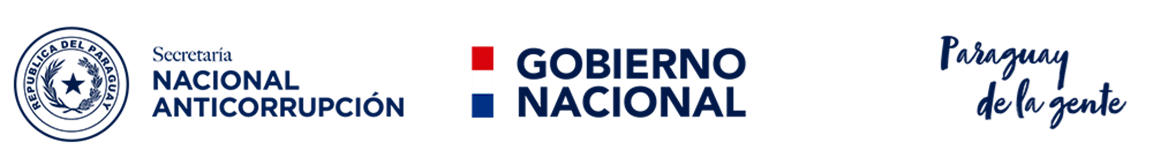 [Speaker Notes: Vinculado a lo que conocemos como malversación de bienes.
Acá se castiga sin que haya perjuicio patrimonial.
superpuesto con el cohecho]